Réunion parents secondes
Lycée A DUSOLIER
Vendredi 20 septembre
Réunion en 2 temps

plénière 
temps de rencontre avec le professeur principal et l’équipe pédagogique de votre enfant
Ceux qui ont le plaisir de vous accueillir à Alcide

L’Equipe de Direction: 
M le conseillère principale d’éducation

les professeurs principaux de seconde
les équipes de seconde
La rentrée 2019
La journée de cours débute à 8h00 et se termine à 17h du lundi au vendredi
Et le mercredi de 8h à 13h
Des espaces à disposition des élèves
 CDI, Foyer des élèves, une salle de travail
 sont accessibles en dehors des heures de cours et à tout moment de la journée en fonction de l’emploi du temps,  ce qui permet aux élèves de s’avancer dans leurs  travaux scolaires.

Notre démarche: 
soutenir les élèves dans leur parcours scolaire
L’année de seconde format bac 2021
Un test numérique de positionnement
Un accompagnement personnalisé
Un accompagnement dédié à l’orientation pour aider les élèves à choisir leur orientation et leur projet professionnel en vue du passage en première

Pour arrêter en juin une orientation en:
voie générale avec 3 enseignements de spécialité
voie technologique: 2 séries avec 3 enseignements de spécialité
La seconde
Enseignements communsFrançais : 4hHistoire - Géographie : 3hLangues vivantes A et B : 5h30Sciences économiques et sociales (SES) : 1h30Mathématiques : 4hPhysique-chimie : 3hSciences de la vie et de la Terre (SVT) : 1h30Education physique et sportive : 2hEnseignement moral et civique : 18h annuellesSciences numériques et technologie : 1h30
Accompagnement personnalisé français mathématiques
Module d’orientation 54h annuelles
des enseignements optionnels
EPS
LV3 italien
Latin
Musique

Science de laboratoire
Biotechnologie
Santé social
L’objectif de l’année de seconde est de définir un horizon métiers
 les voies de formation et 
les enseignements qui y conduisent
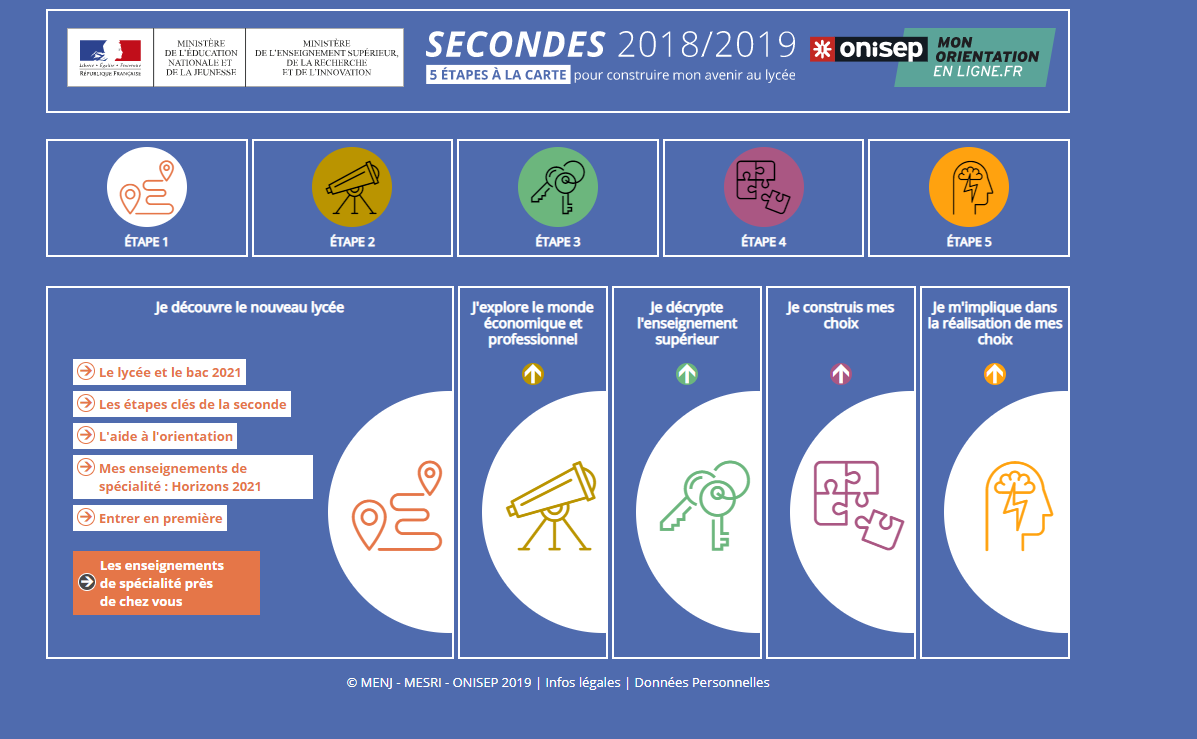 L’orientation un projet qui se construit
Des temps réguliers d’échange avec le professeur principal
Des rendez-vous à prendre avec le CPE, le PSY-EN (présente au lycée: le mardi 1s/2 et le jeudi et le mercredi en permanence au CIO de Nontron
Des immersions possibles dès janvier
Des portes ouvertes d’établissement
Lycée A DUSOLIERc’est un cadre de vie un climat général
&
Un lieu où l’on réussit
particulièrement
Quelques conseils pour réussir au lycée
Etre assidu,
Travailler régulièrement,
Suivre le travail de son enfant, 
Consulter pronote, absences, retards, passage infirmerie, observations, punitions, résultats, EDT…
Solliciter nos équipes,

Si votre enfant fait son métier d’élève, 
nos équipes se chargent de sa réussite !
Nos résultats
Série L
Série E.S
Série S
Nos services
contact   
05 53608330
ce.0240021t@ac-bordeaux.fr
 ou via Pronote
Les manuels scolaires
Décision du conseil régional.
e-coupon de 200€ + 20€ 
Démarche en ligne via le site mesdemarches.aidesrentree.fr
Validation de la demande par l’établissement
Edition par les familles des e-coupon
Choix du libraire 
Récupération des livres.
Election des représentants de parents au conseil d’administration

    vendredi 11 octobre de 10h00 à 16h00
       
vote par correspondance du 7 au 11 octobre


Rencontre parents professeurs secondes
Merci de votre attention
Belle rencontre